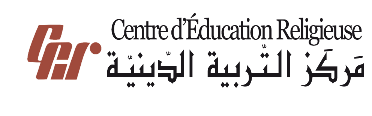 مَركَزُ التَّربِيَّةِ الدّينِيَّةرهبانيّة القلبين الأقدسين
يُقَدِّمُ كِتابَ الأساسيَّ السّابع
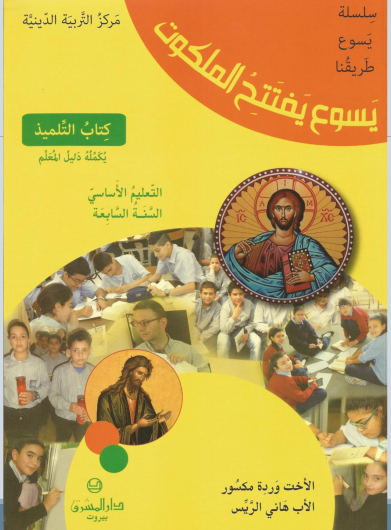 اللِّقاءُ الحادِي عَشَر
وَعِندَ صَليبِ يَسوع 
وَقَفَتْ أُمُّه
سَلام المَسيح أَصدِقائي... شو رَح نَعمِل اليَوم؟
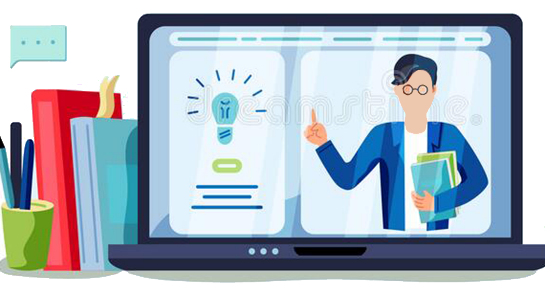 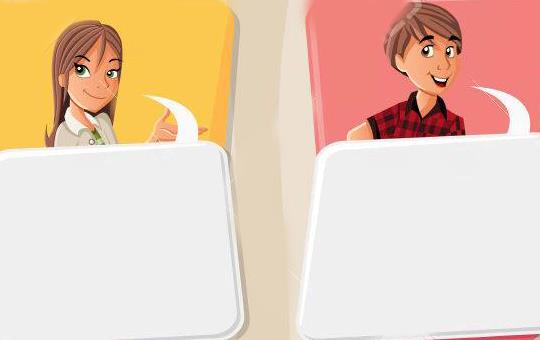 نَحَدِّد دَور الأَشخاصِ بِمَشهَد عُرس قانا وَالصَّلب وعَلاقَة كِلّ واحَد بِالتّاني.
 
.
نِتنَبَّه إنّو مَريَم هِيّي أمّنا كِلّنا وإنّو يَسوع بَس دَلّ عَ يوحَنّا وقَلّو: "هَيدي أمّك" دَلّ عَ كِلّ واحَد مِنّا
أَصدقائي!
بَدّي ياكُن تِتأمَّلوا مْنيح هَاللّوحتَين!
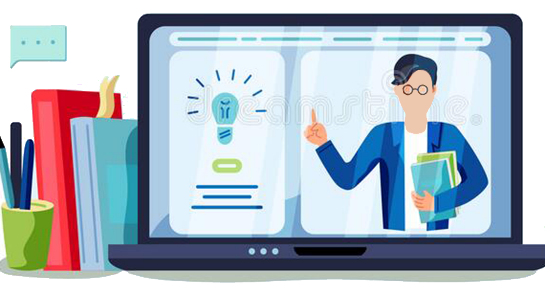 شو العَلاقَة بَين  هَاللَّوحتَين؟ 
شو هِيّي الكِلمِة المُشتركِة بَين الحَدَثَين؟
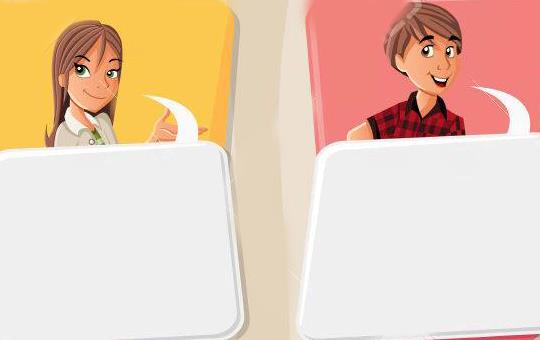 العَلاقَة 
وُجود 
مَريَم بِالمَشهَدَين
والكِلمِة المُشتركِة هِيّي:
يا امرَأة
شو أَهَمِّيِّة وُجود مَريَم بِالمَشهدَين؟ هَيدا يلّي رَح نِفهَمو مِن خِلال الكتاب المقَدّس
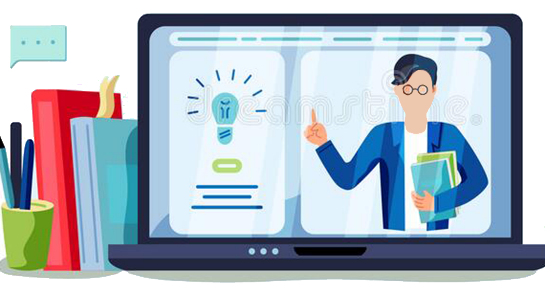 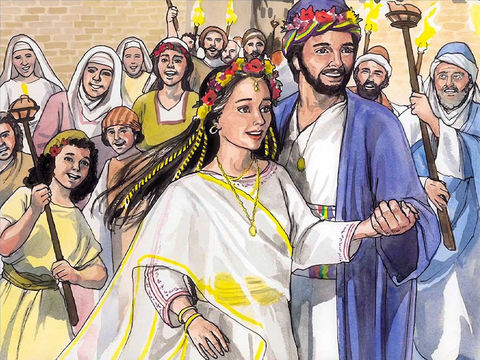 عِرس قانا
يوحنّا 2 / 1- 10
صار عِرس 
في قانا الجَليل
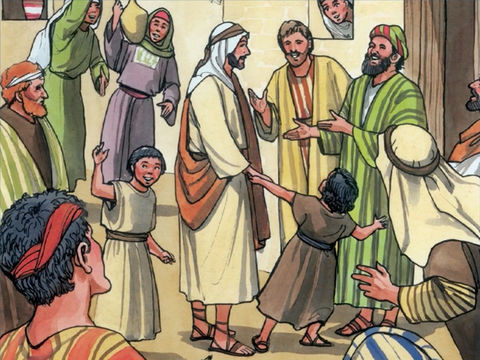 وكانِت أُمّ يَسوع هَونيك،
 وكَمان يَسوع وتْلاميذو كانوا مَدْعُوّين لَلعِرِس
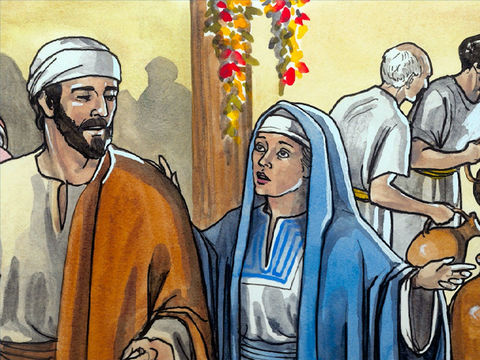 ولَمّا خِلِص النبيد، قالِتلو امّو لَ  يَسوع:
أنا بعرف شو بدي اعمل يا مرا، بس ساعْتي بَعد ما إِجِت
ما بَقا عِندُن خَمِر
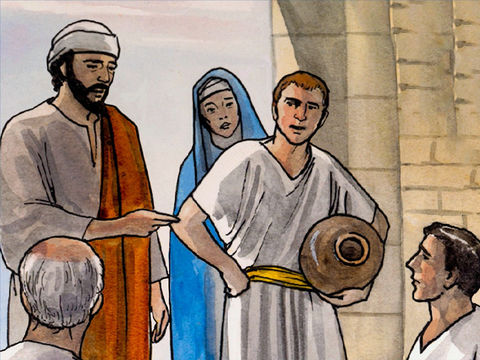 ساعتا،قالِتْ إِمّو لَلخِدّام
عْمِلو
متل ما بيقِلكُن،
وكان هونيك  سِت جران حجر، اليهود بيستعملولن مياتن للتطهير،
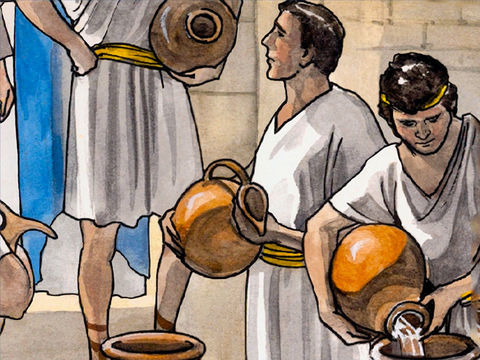 قَال يَسوع للخدام
عَبّولي هالجْران مَيّ.
عَبّوهن الخِدّام الجران لَفَوق
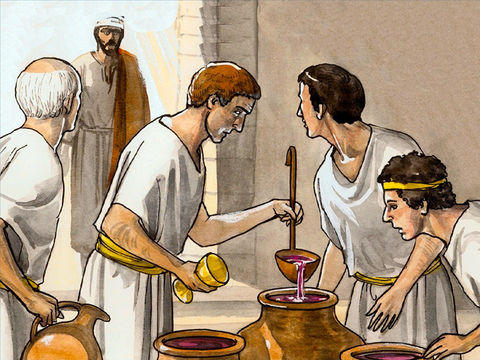 هَلَّق روحوا اسقوا النّاس 
وقَدْمو لَرَئيس المتَكّأ
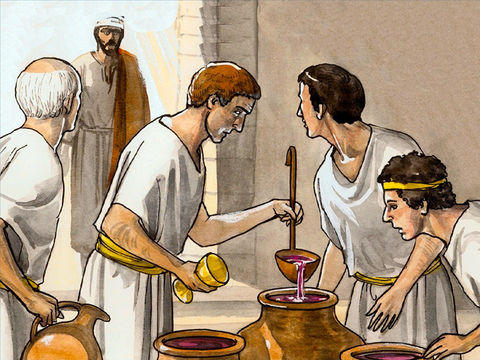 وعاد قَلّن:
هَلّق غْرِفو مِنُن وقَدّمو لَ رَيس الوَليمي.
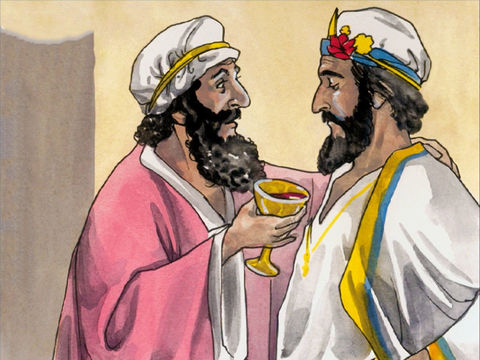 لَمّن رَيّس الوَليمي داق المُويّ اللّي تحوّل لَ نبيد، وكان ما بيَعرِف هالنبيد من وَين، نَدَاه العَريس وقَلّو:
كِلّ النّاس بيقَدمو النّبيد الطيّب بالأوّل، وبس يِسكَرو الضّيوف بيقَدمولُن الأقَلّ طيبي. إنتَ خَليت النّبيد الطيّب لَ هَلّق.
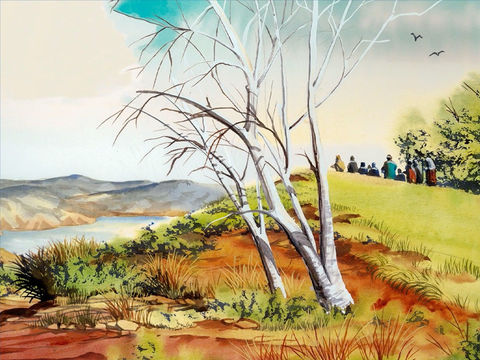 وكانِت هَيدي أوّل عَجيبي عِمِلا يَسوع بِ قانا الجَليل وبَيّن مَجدو، وآمَنو فيه تلاميزو
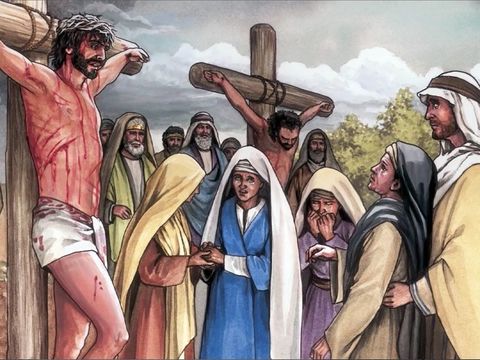 مَريَم ويوحَنّا تَحت الصَّليب
(يوحَنّا 19/ 25- 30)
وهَونيك حَدّ صَليب يَسوع، كانتْ واقْفي إمّو، وَإخْتا لَ إِمِّو مَرْيَم مَرتْ كَلُوبّا، وَمَرْيَم الْمَجْدَلِيي.
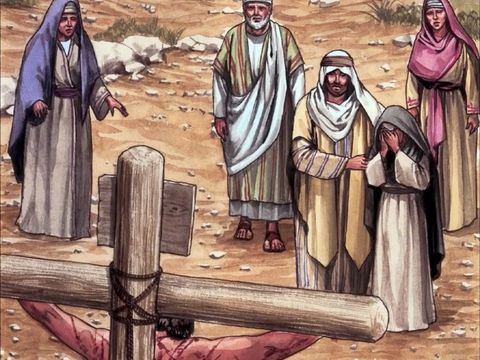 لَمّن يَسُوع شاف إمّو، وَالتِّلْمِيز الّلي بيحِبُّو. وَاقِف حَدّا، قَلّا:
يا مَرا،
 هِادا إِبنِك.
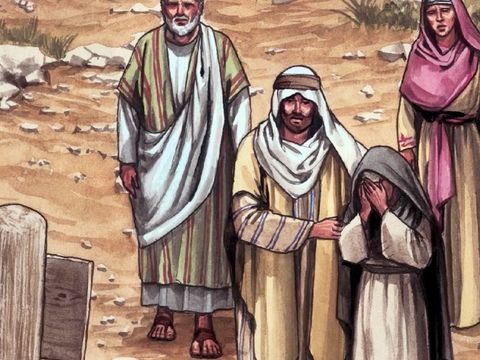 وعاد قال لَلتِّلميز:
هَيْدي إِمَّك!
ومِن هاك السّاعا، أخَدا التّلميز عَ بَيتو.
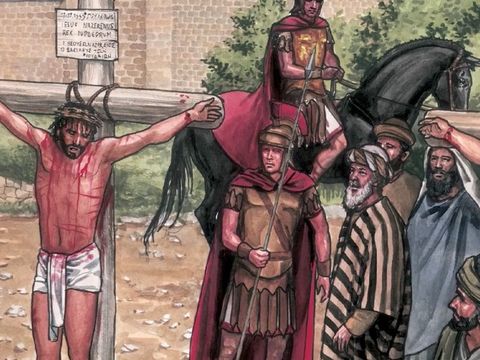 وبَعد اللّي صار، كان يَسوع بيعرِف إِنّو هَلّق كِلّ شي تحَقّق، قال:
أَنا عَطْشان!
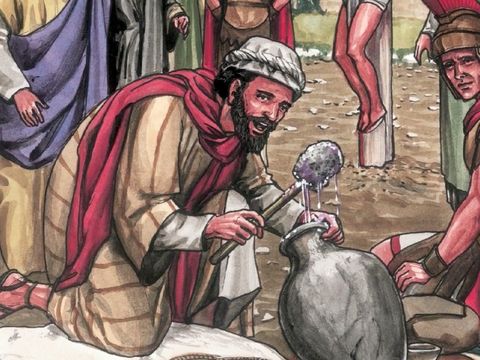 وكان في هَونيك وِعي مِتلان خَلّ. جابو سْفِنْجي غَطُّوا بالخَلّ
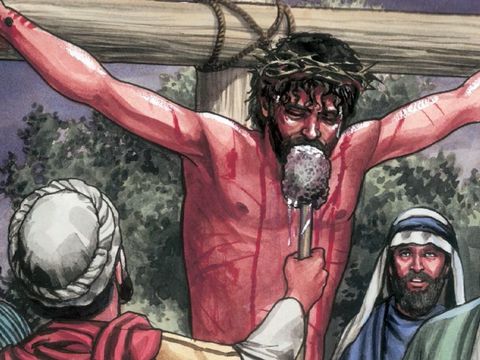 ورَبَطُوَا عَ راس قَضيب زوفا وقَرَّبُوَا عَ تِمّو. لَمّن يَسوع داق الخَلّ قال:
خْلِصنا
وحِني راسو وسَلَّم روحو
وهَلَّق رَح نِتحاوَر سَوا تَ شوف شو فهِمْتو مِن هَالمَشهَد
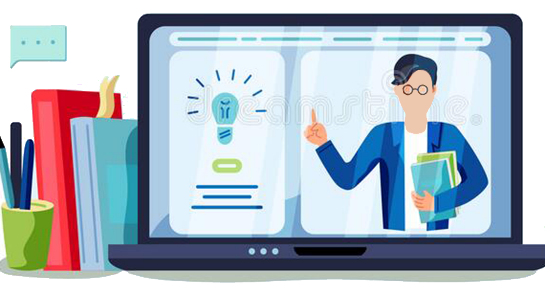 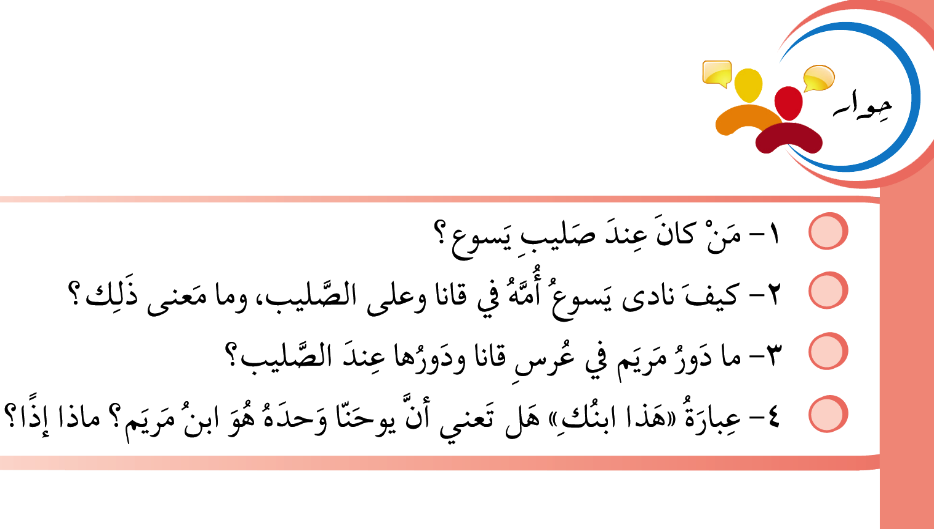 وتَنِفهَم الرّابِط مَزبوط بَين المَشهدَين، خَلّونا نكَمِّل الكَلِمات النّاقصَة بِهَالجَدوَل
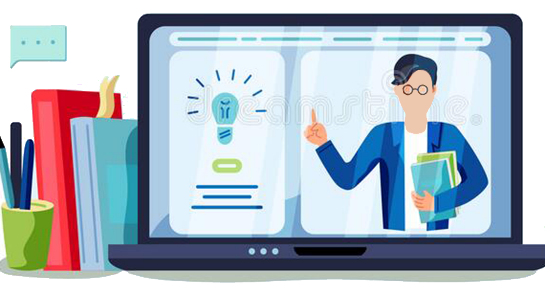 مِن بَعد هَالحِوار لازِم نِفهَم إِنّو
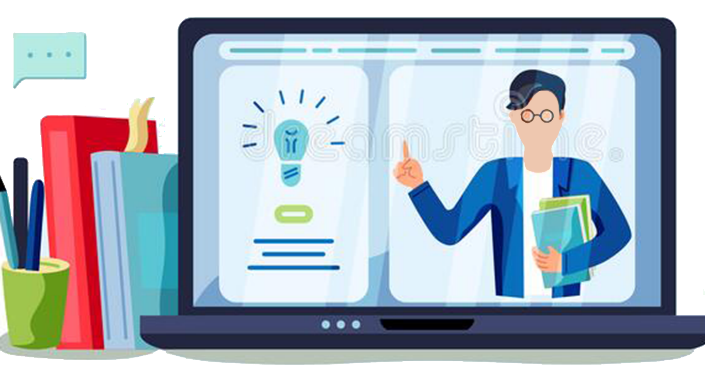 انفَرَد يوحَنّا بذِكرِ مَريَم أُمّ يَسوع عندَ الصّليبِ كَما انفَرَد بذِكر عُرس قانا الجَليل، فبَينَ المَشهَدَين كَلِمات تبَيِّن العَلاقَة:
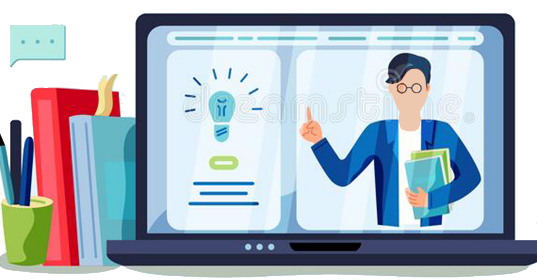 السّاعَة
هِيَ السَّاعَةُ الحاسِمَةُ الّتي سَيَنتَصِرُ فيها يَسوعُ على الشَّرّ.
"يا امرَأَة"
هَذِهِ العِبارَةُ قالَها يَسوعُ مَرَّتَين: في عُرسِ قانا ولَمّا كانَ على الصّليبِ وَبِها يَعني أنَّ مَريمَ هِيَ حَوّاءُ الجَديدة. لأنَّ في التّقاليدِ الشَّرقيّةِ، وَحدَهُ الزّوجُ يَقولُ لِزَوجَتِهِ: " يا امرَأَة"، لا الأبُ لابنتِه وَلا الابن لأُمّهِ ولا الأَخُ لأُختِهِ، فعندَما يَقولُ يَسوعُ لِمَريَم: "يا امرأة"، فهُوَ يَفعَلُ ذلِكَ لِكَونِهِ "آَدَمَ الجَديد" الّذي يَتَوجَّهُ إِلى "حَوَّاءَ الجَديدَة".
في المَشهدَينِ نَرَى مَريَمَ وَهيَ تُساهِمُ في التَّحوُّلِ مِن حالَةٍ إلى حالَة. في عُرسِ قانا تُساهِمُ في إِبقاءِ فَرَحِ العُرسِ بِتَحويلِ الماءِ إلى خَمر، وعلى الجُلجُلةِ تُبَشِّرُ بِفَرَحِ القِيامَة. يَطلُبُ إِلَيها يَسوعُ عَلى الصَّليبِ أن تُساهِمَ في بِناءِ الكَنيسَةِ فَتَكون أُمًّا لِلمُؤمنينَ تَقودُهُم إِلى ابنِها وَإِلى الآب.
إنَّ مَريمَ تَحتَلُّ بِالنِّسبَةِ إلى يَسوع، وَضعًا خاصًّا لا يَحتلُّهُ أيّ عُضوٍ آخَرَ في الكَنيسَة. فَهِي أُمّ، وذَلِكَ بِمَلءِ حُريّتها. وَقَد قَبِلَت أَن تَلِدَ ابنَ اللَّه، مِن أجلِ شَعبِ اللّه. وَهِيَ تُمَثِّلُ كُلّ هَذا الشّعب، وتَحمِلُهُ على قُبولِ الخَلاصِ الّذي يَعرِضُهُ اللَّه عَلَينا". 
(رِسالَةُ البابا يوحَنّا بولُس الثّاني، "أمّ الفادي").
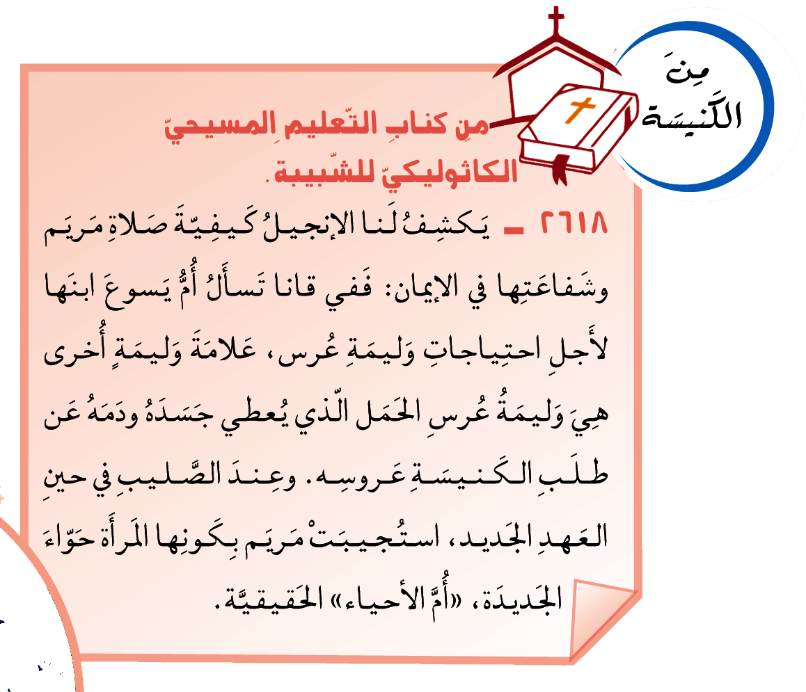 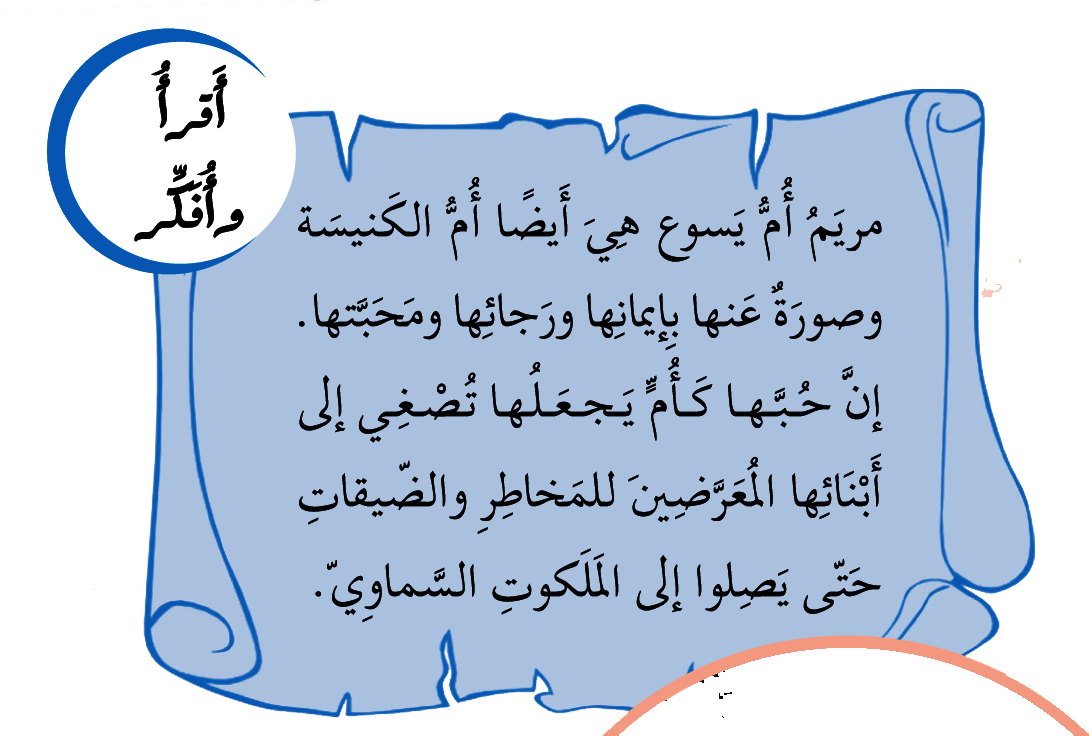 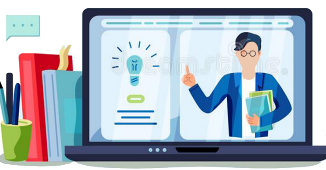 عُصارَة هَاللّقاء هِيي
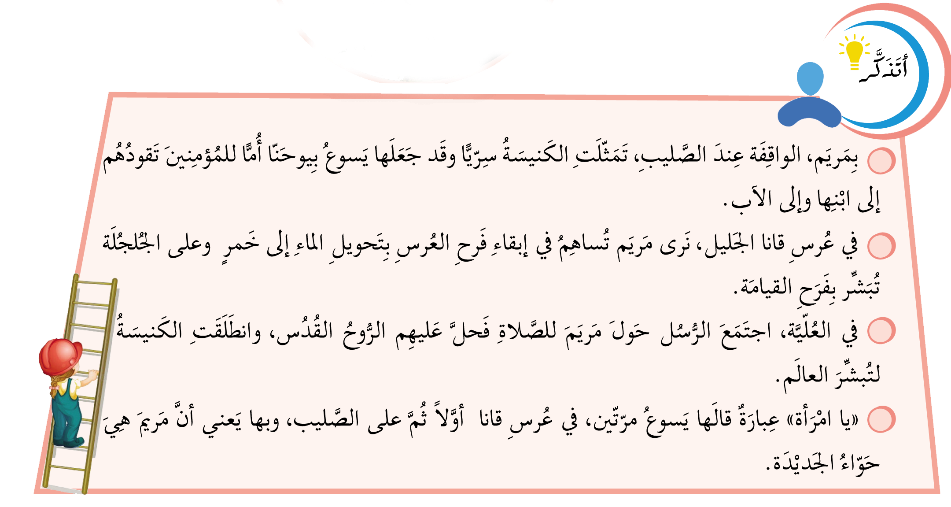 ومنِختُم لِقاءْنا اليَوم بِهَالصَّلاة
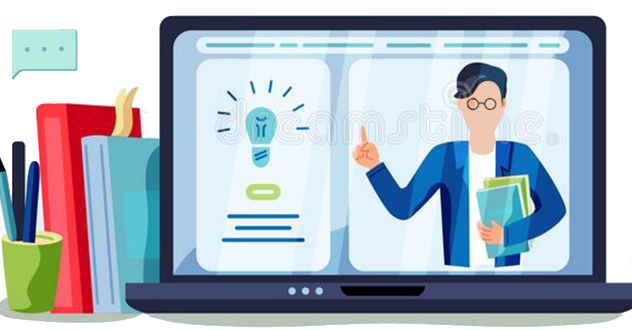 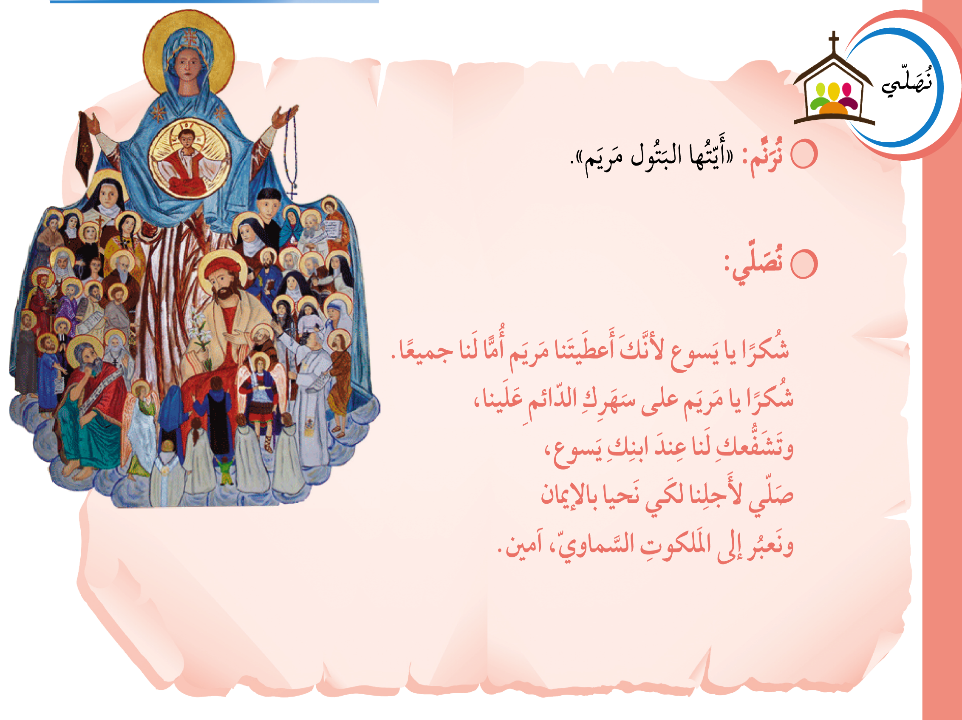 منِلتِقي الأسْبوع القادِم
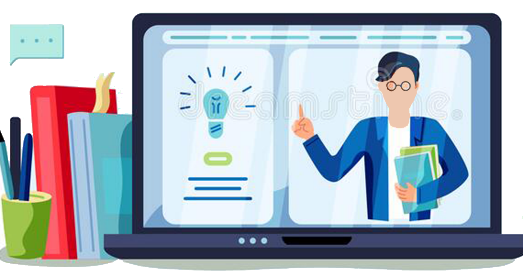